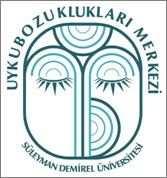 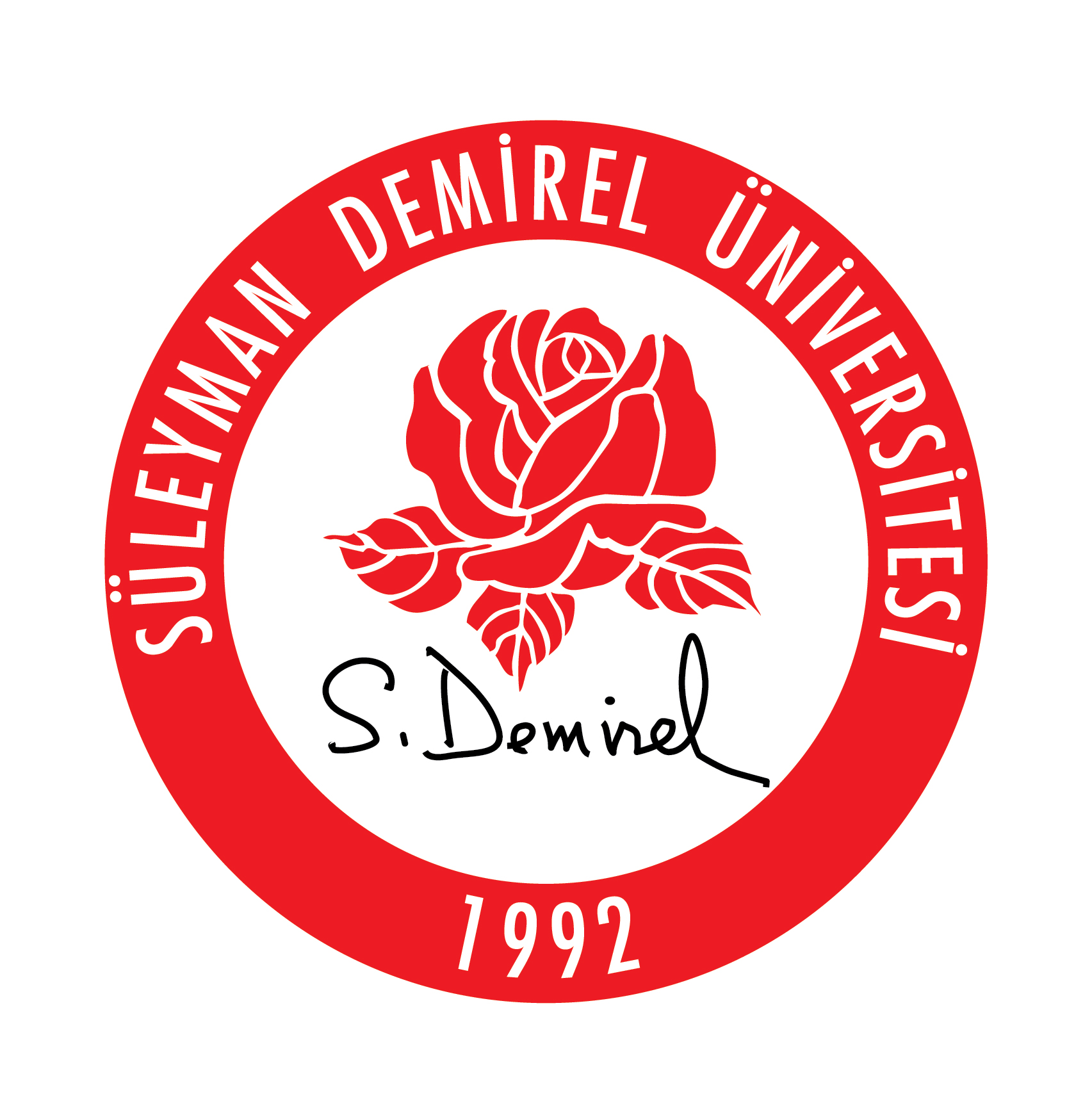 Süleyman Demirel Üniversitesi Uyku Bozuklukları Tanı Tedavi Araştırma ve Uygulama Merkezi Uyku Sempozyumu Sempozyum Teması: Sağlıklı Yaşam İçin Uyku
Sunum Başlığı
Bildirideki isimler, sunucunun altı çizili olmalıdır.
Kurum Bilgisi
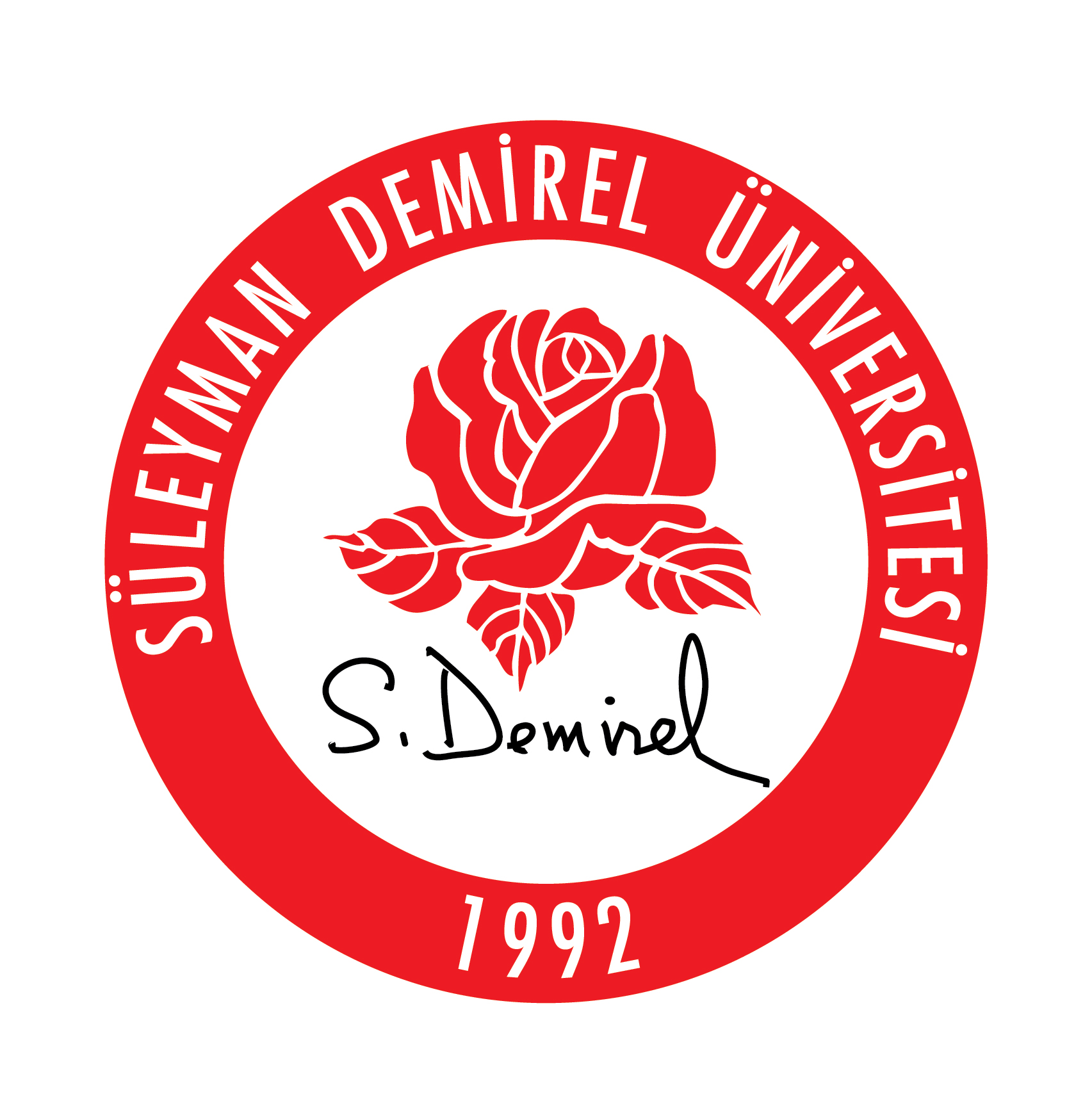 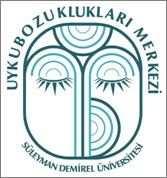 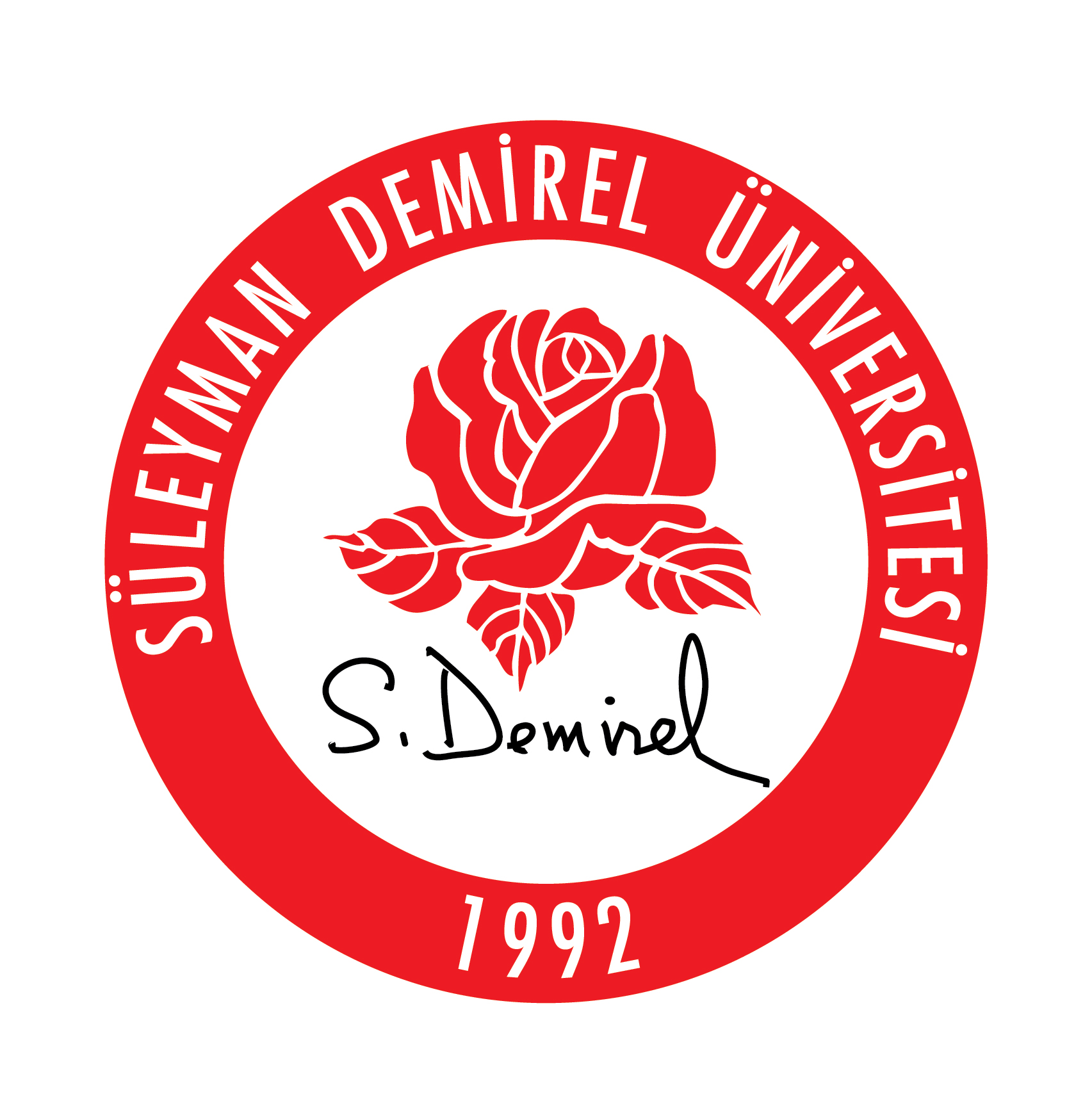 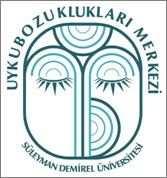 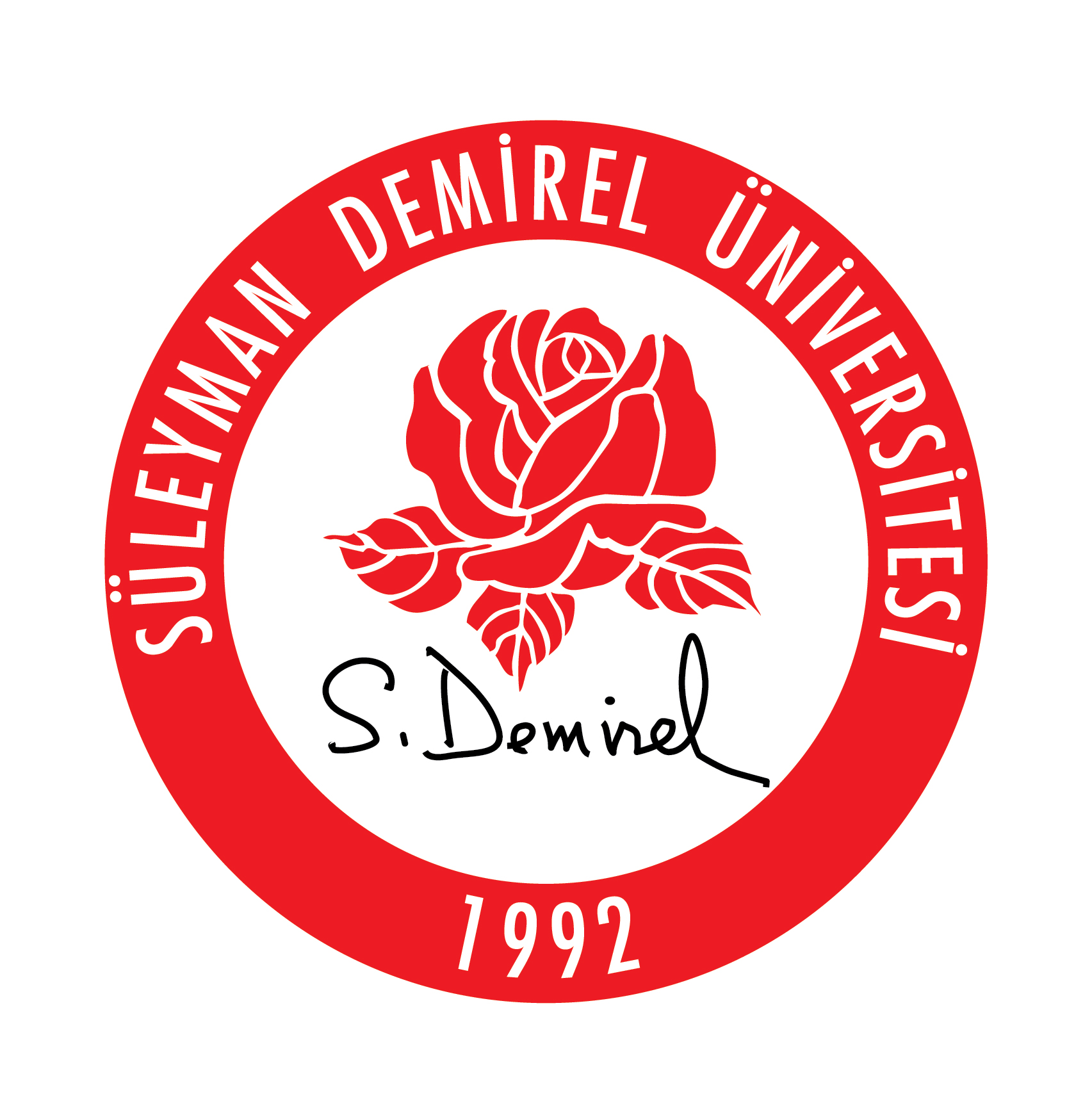 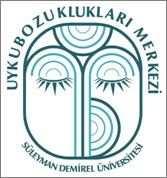 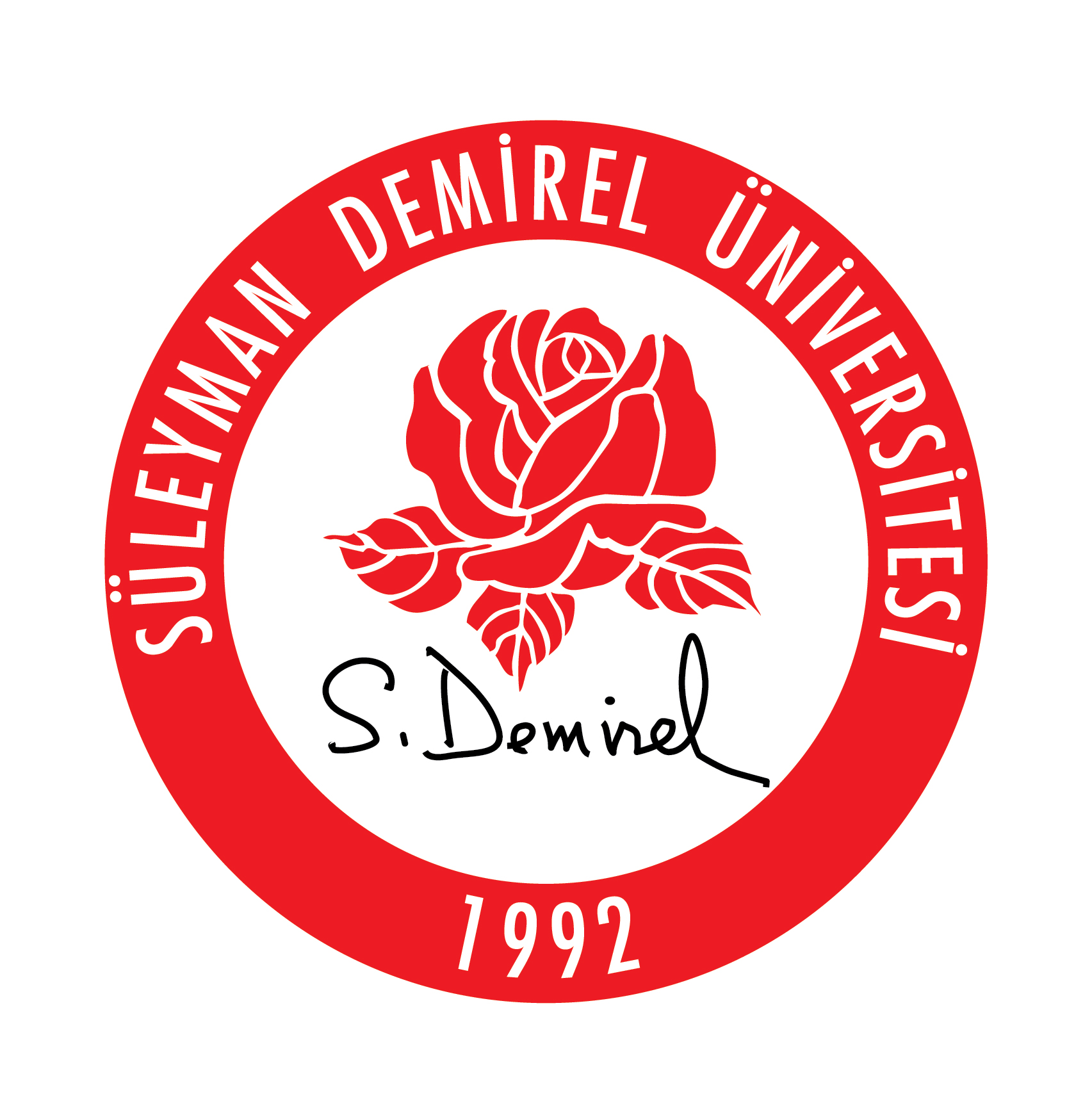 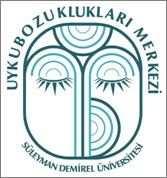 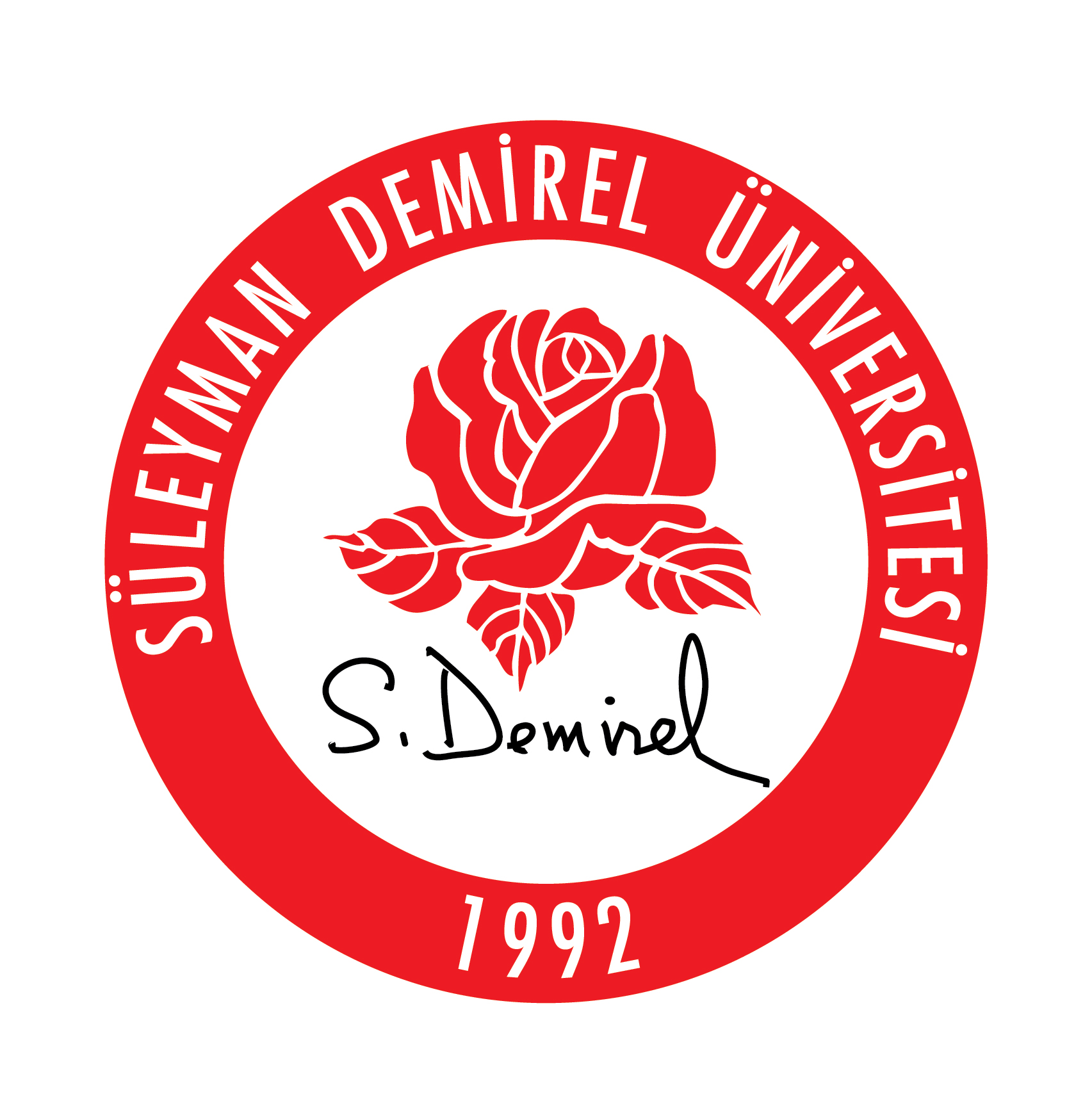 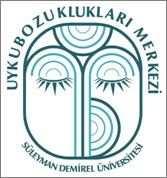 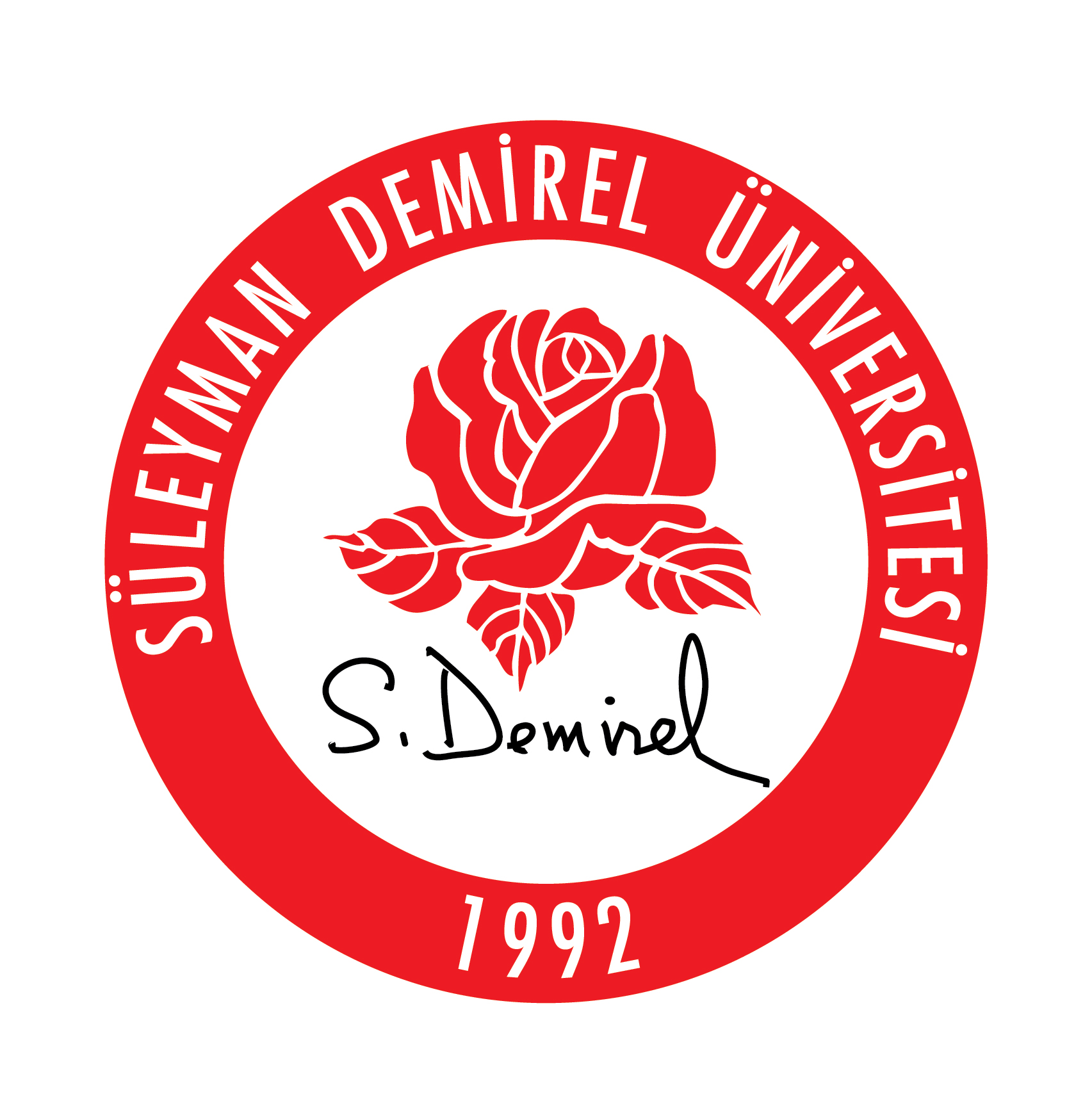 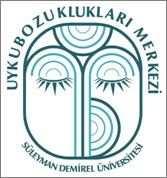 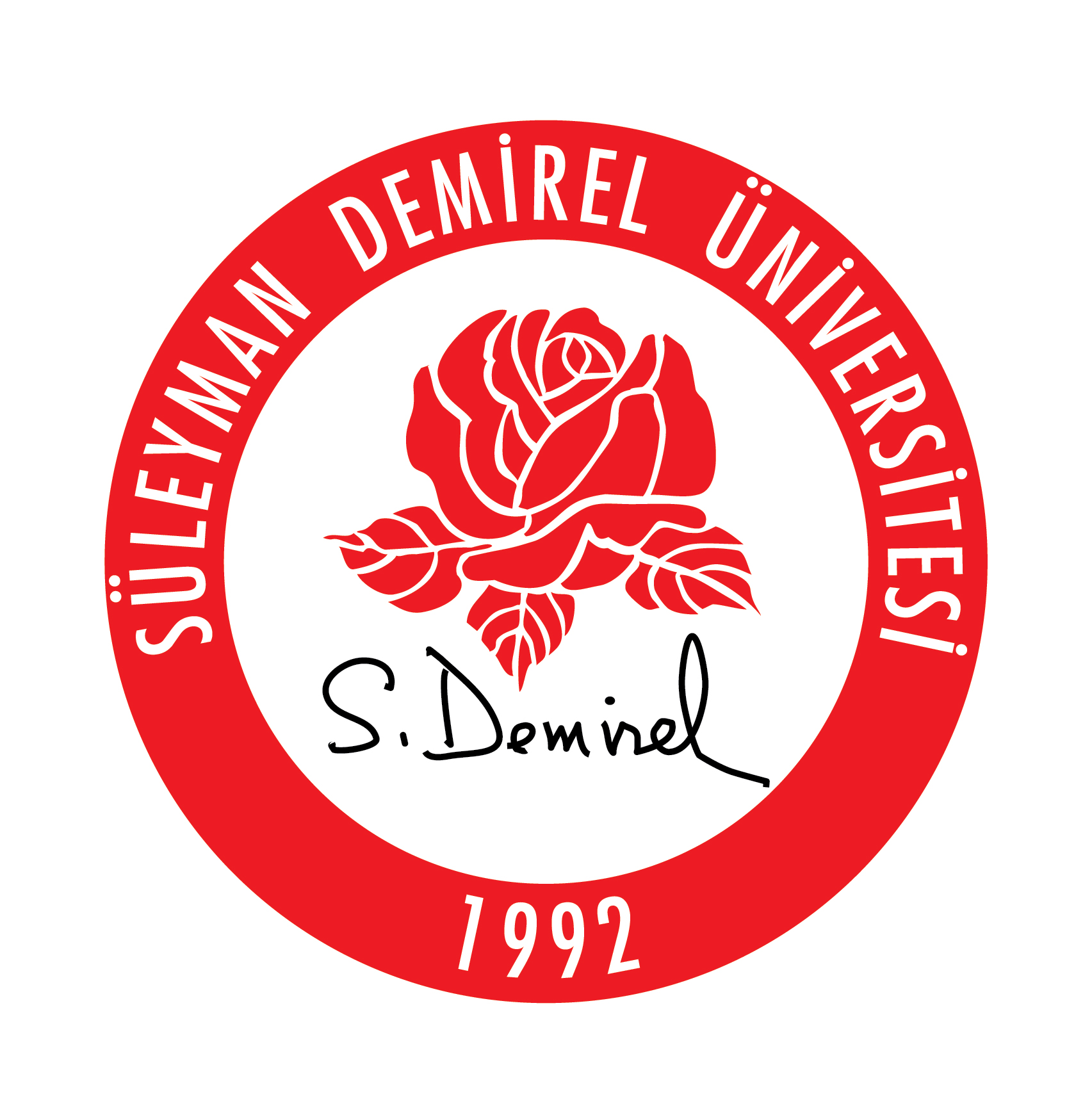 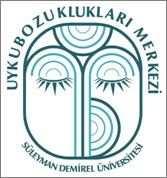 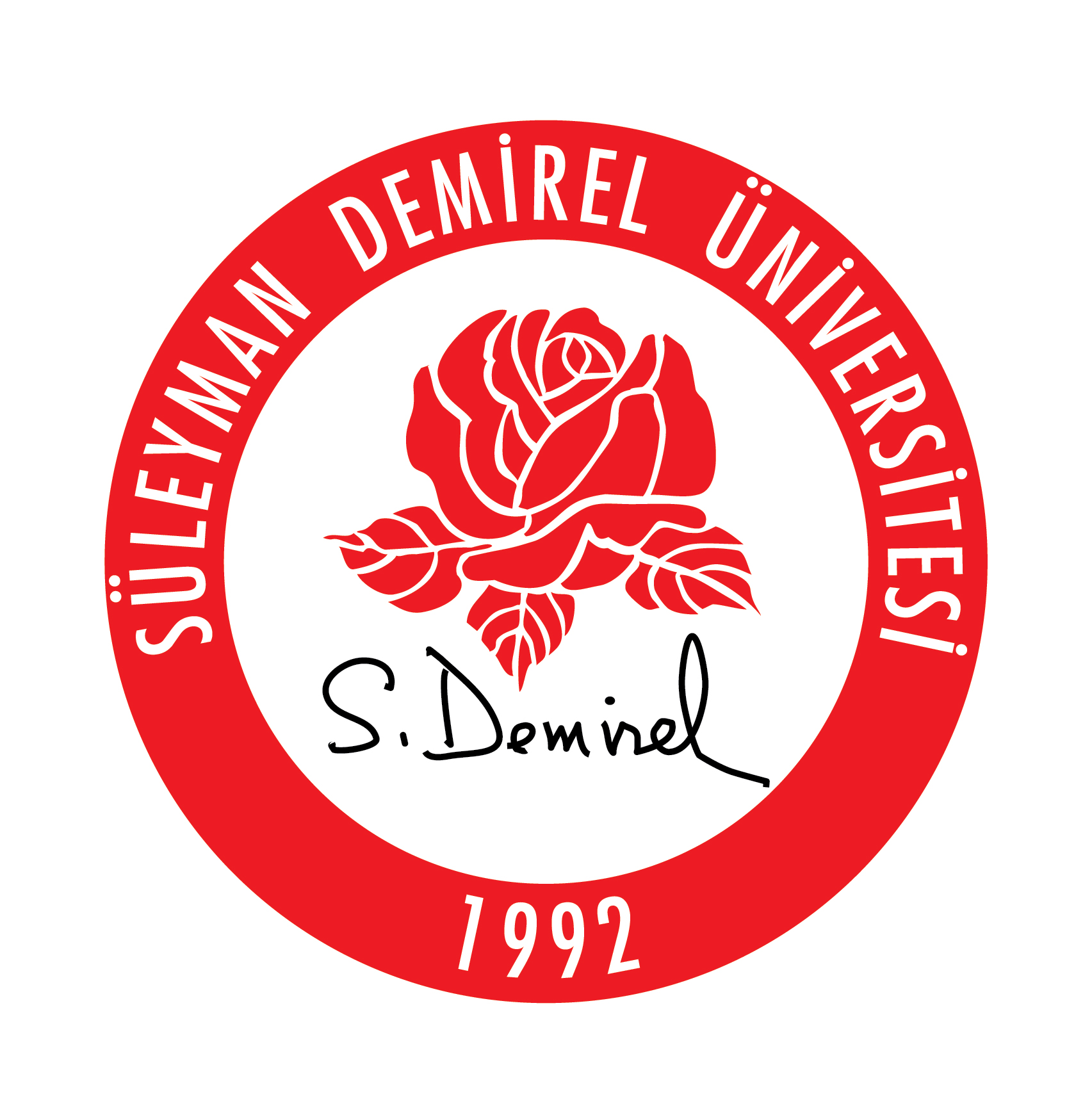 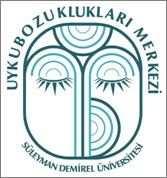 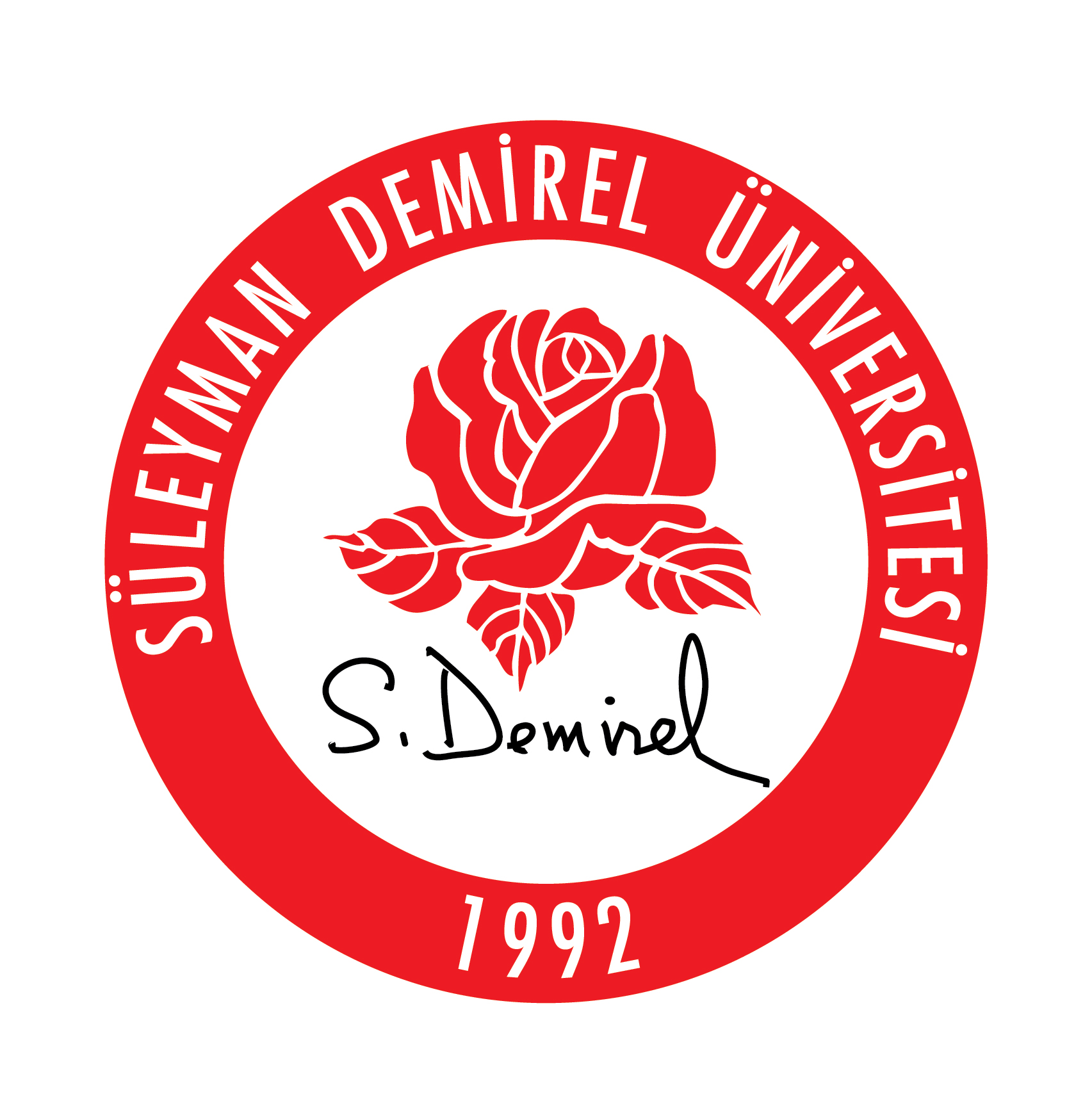 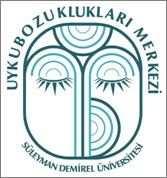 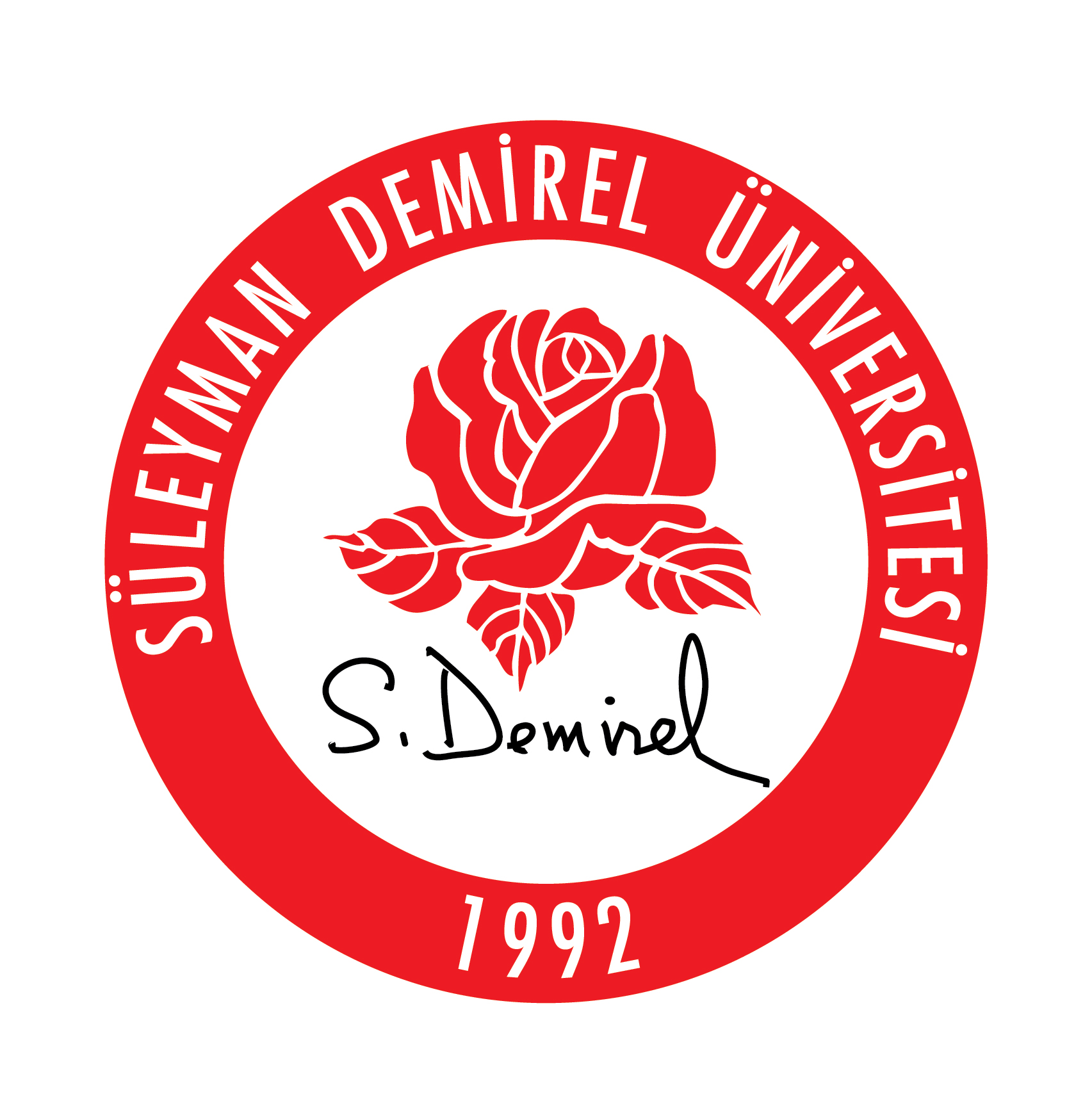 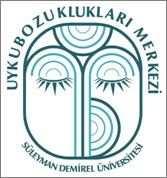 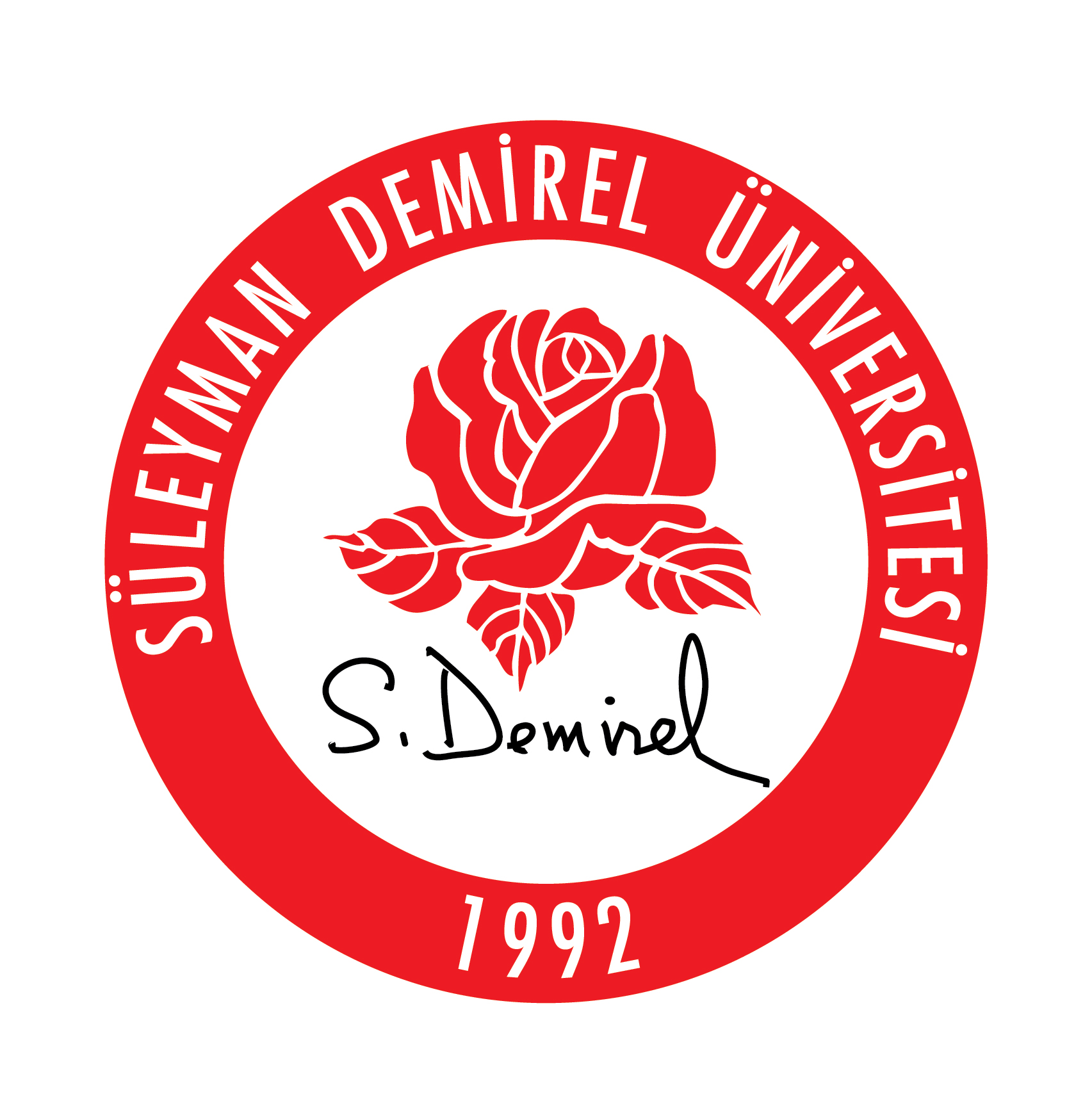 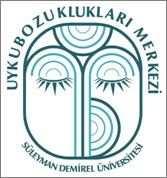 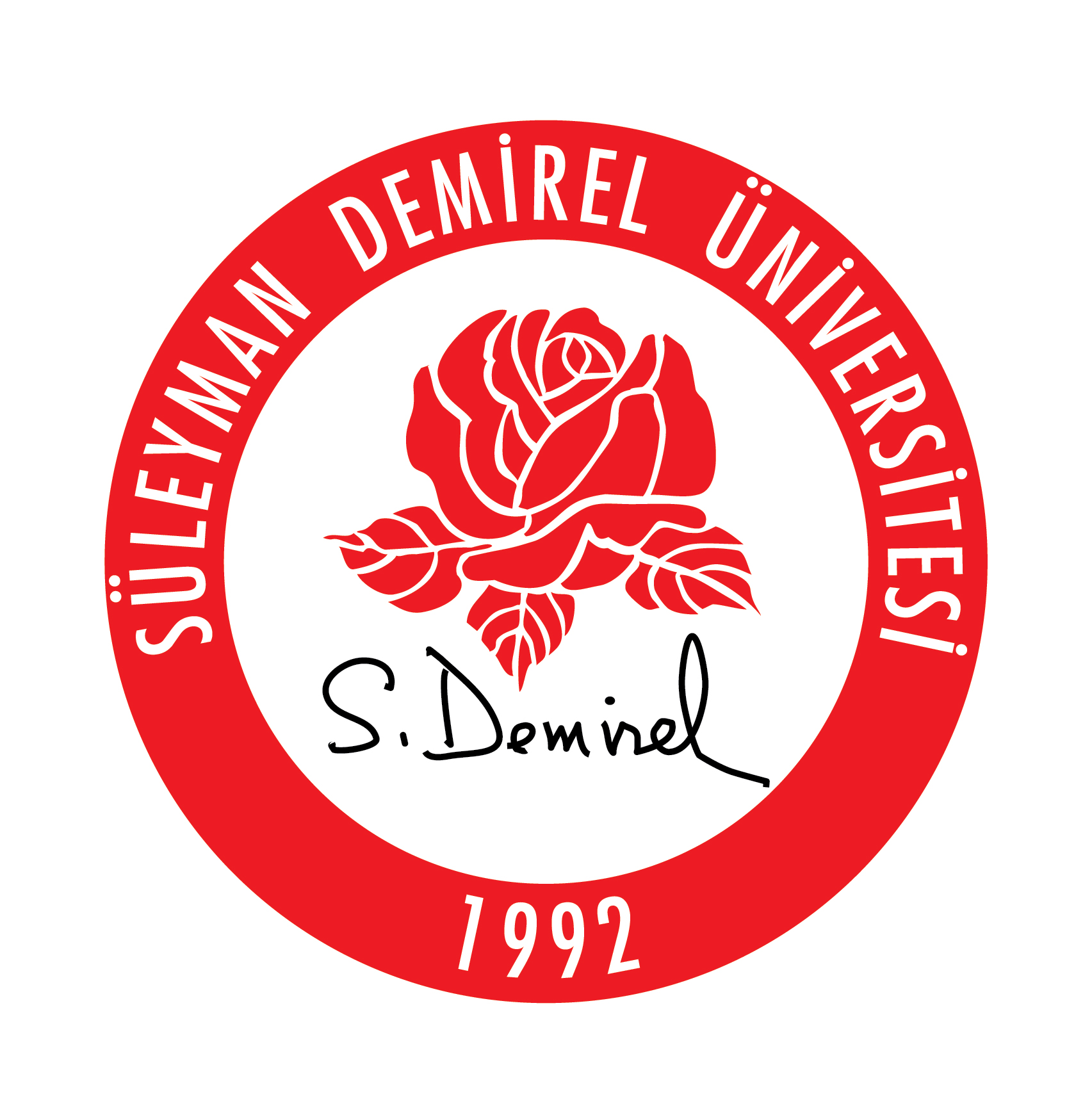 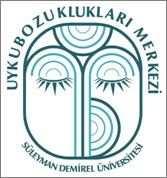 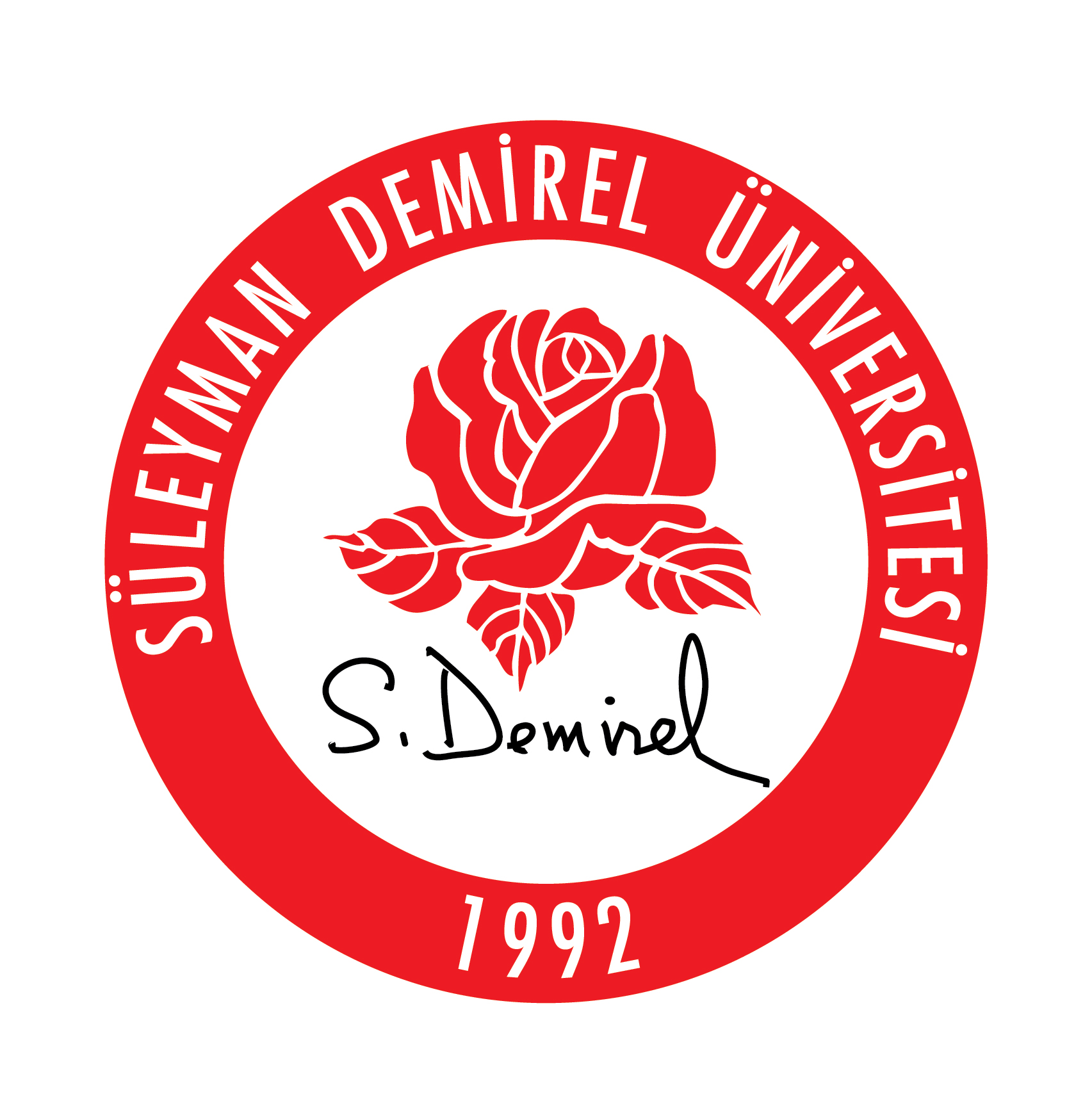 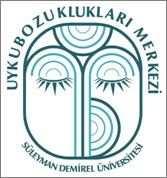 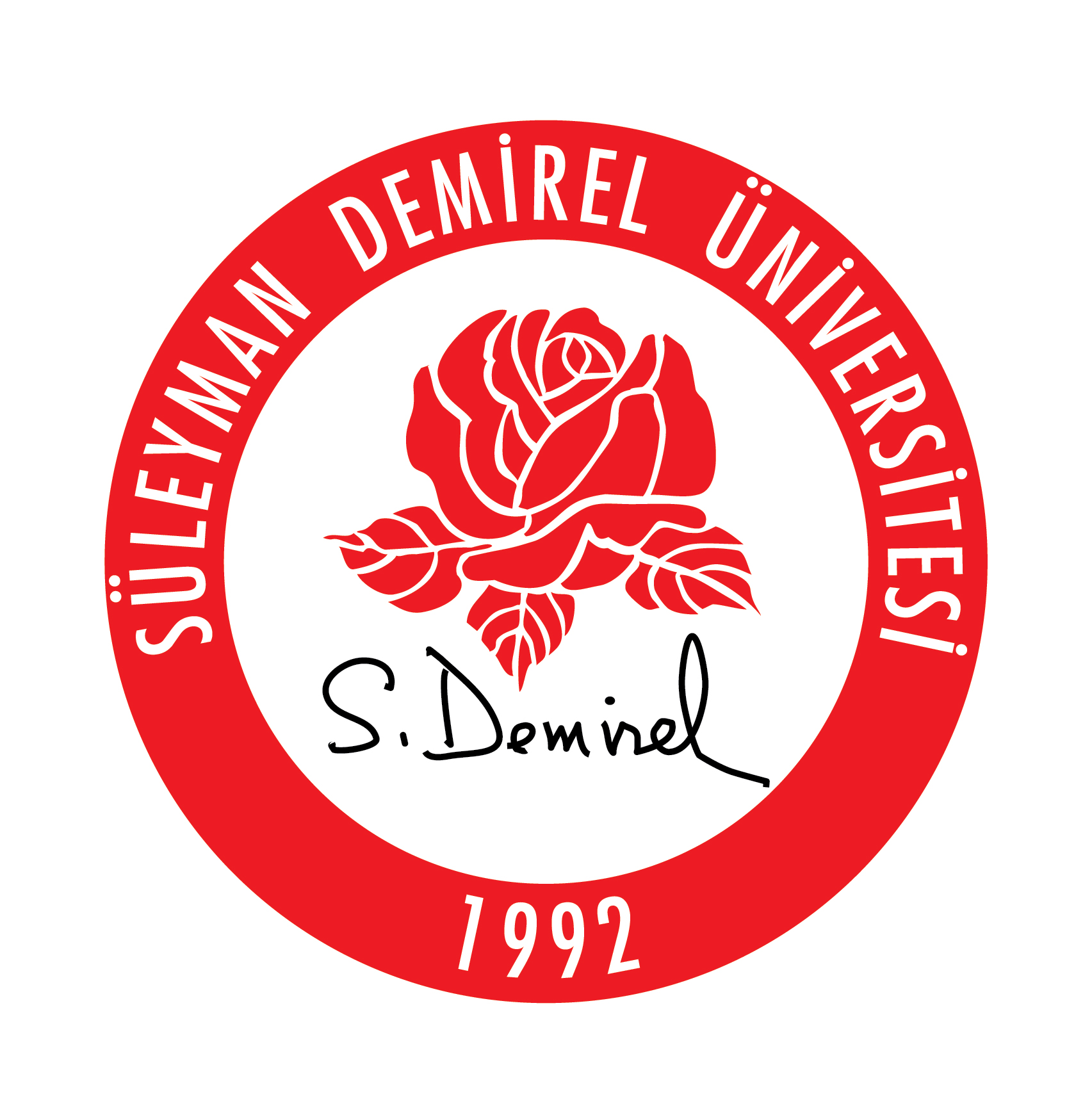 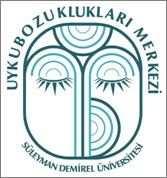